Тенденции за следващия програмен период.
Програмен период 2014-2020
Какво да очакваме за следващия програмен период?

Реорганизация на ОЛАФ                    насоки за развитие предимно към борбата с измамите.
Нередностите                отговорност на УО и ЕК (съответните главни дирекции).
Намаляване на административната тежест                  увеличаване на ефективността на администрацията.
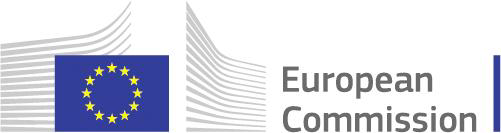 Цели през новия програмен период 2014-2020
гарантиране на докладването на нередности
изготвяне на анализи, доклади и разработване на системи за ранно предупреждение за по-ефективно идентифициране на рисковете
подобряване на законодателството 
добро финансово управление
акцент върху докладването на подозрения за измами, с оглед получаване на по-пълна информация
опростяване на докладването (премахване на несъществени части от информацията, която да бъде докладвана)
процедурата за докладване следва да бъде хармонизирана в различните сектори
Възможни варианти за развитие при докладването на нередности за постигане на целите през новия програмен период 2014-2020
Промяна в законодателните инструменти
Общи правила по различните секторни инструменти
Специфични правила за отделните секторни инструменти

Развитие на процедурата по докладване на нередности

Консервативен подход                 правната рамка остава без промяна

Оптимизиран подход                  опростяване на процедурата за докладване чрез фокусиране върху подозренията за измами, като се предвижда:
Премахване на прага за докладване за подозренията за измами
Акцентиране върху подозренията за измами и намаляване на обема от  информация в докладите за случаите на нередности
Обсъждане на въпроса за честотата на докладване (на тримесечие или други правила)
Докладване само по електронен път (IMS)
Докладване на нередности за програмен период 2007-2013 – Европейско законодателство
Нормативният акт, който определя реда за докладване на нередности по СКФ от страните членки към Комисията (ОЛАФ) е Регламент 1828/2006.

Същият е променян през годините, като най-съществените изменения по отношение докладването са направени с Регламент 846/2009. 

Измененията са с цел опростяване на процедурите и намаляване на административната тежест.
Благодаря за вниманието!